Проявление эмпатии и улучшение общения
Код проекта: INT-20-2100519	Дата обновления: Январь 2022 г.
Заявление об ограничении ответственности
CF CARE полностью финансируется компанией «Вертекс Фармасьютикалс (Европа) Лимитед». Содержание было подготовлено и разработано организационным комитетом с логистической и редакторской поддержкой секретариата CF CARE, ApotheCom. Компания «Вертекс» имела возможность проверить содержание и инструменты на точность.
Цели обучения
Признать повестку дня в начале занятия как подход к сотрудничеству с пациентом и провести беседу об изменениях

Определить составные элементы мотивационного интервью с помощью подхода OARS
Суть МИ
Мотивационное интервьюирование — это не серия методов проведения терапии, а способ общения с пациентами
– William Miller и Stephen Rollnick
МИ, мотивационное интервьюированиеSagorsky L, et al. CAMH Publications. 2005;85–100.
Каковы основные компоненты МИ?
1.
2.
3.
4.
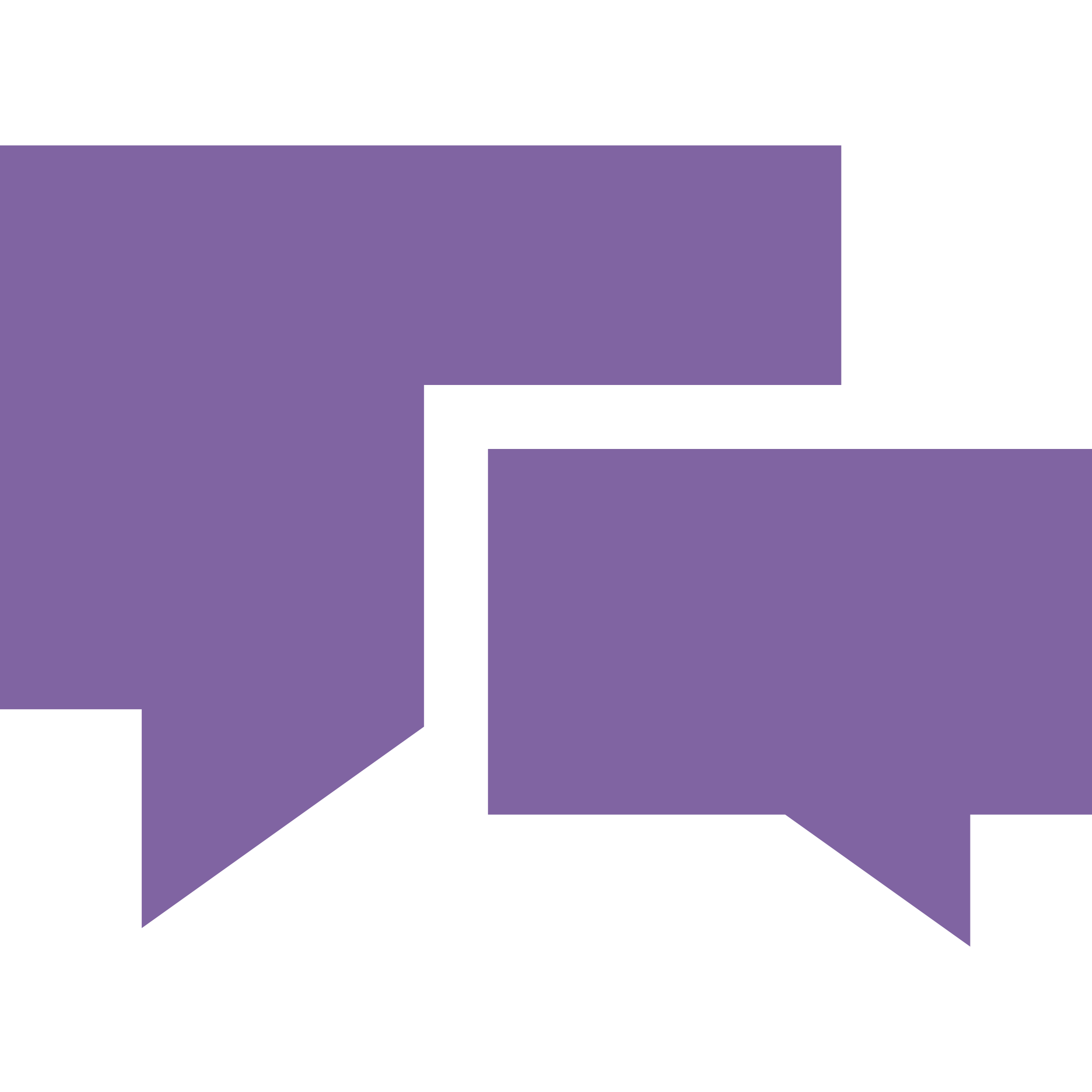 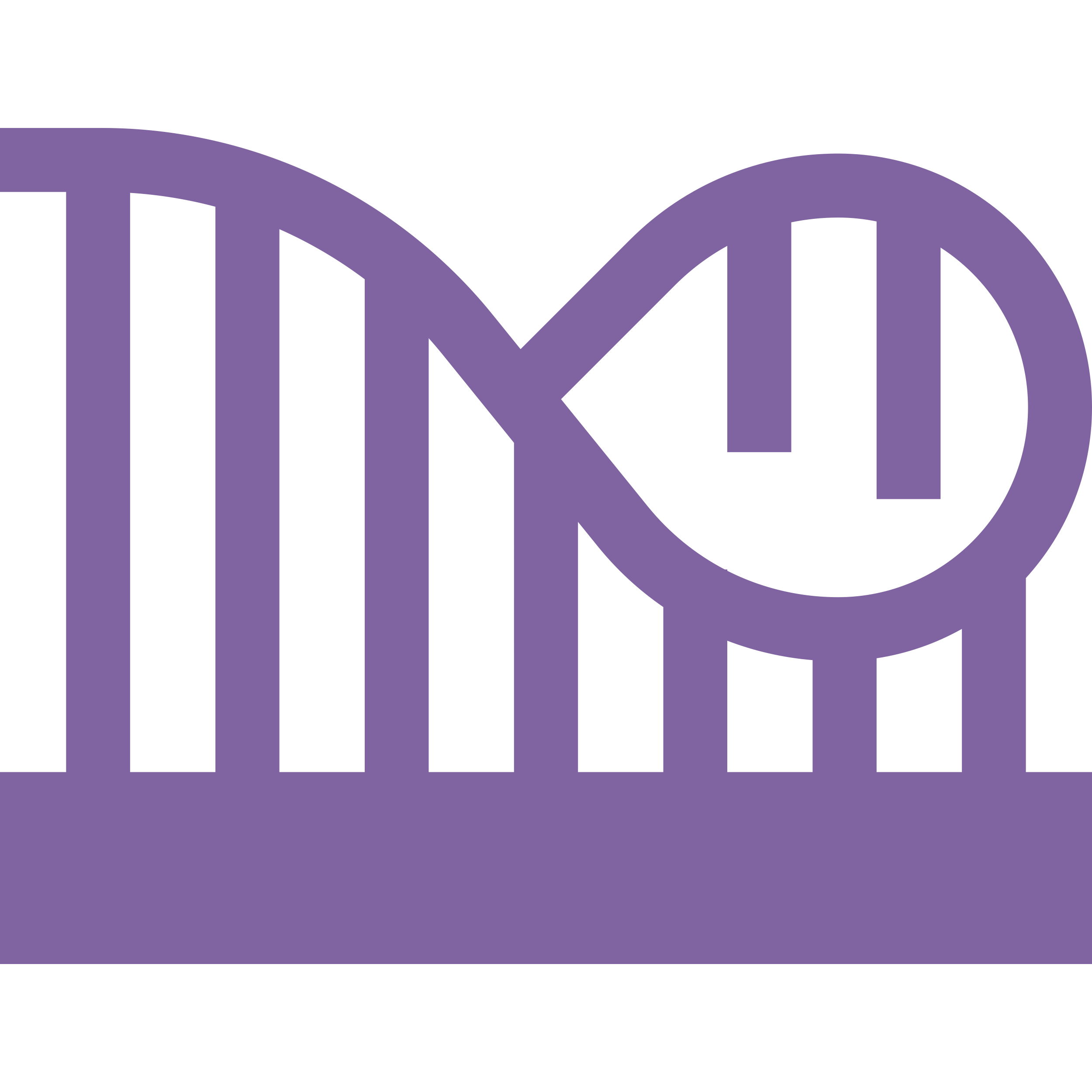 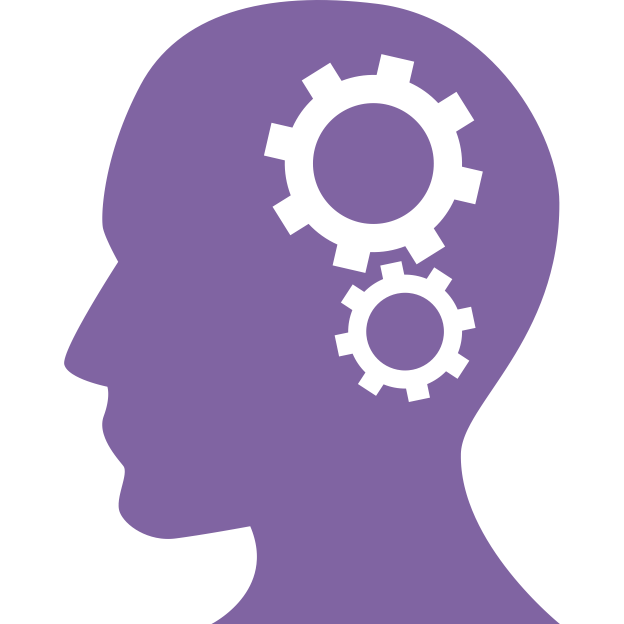 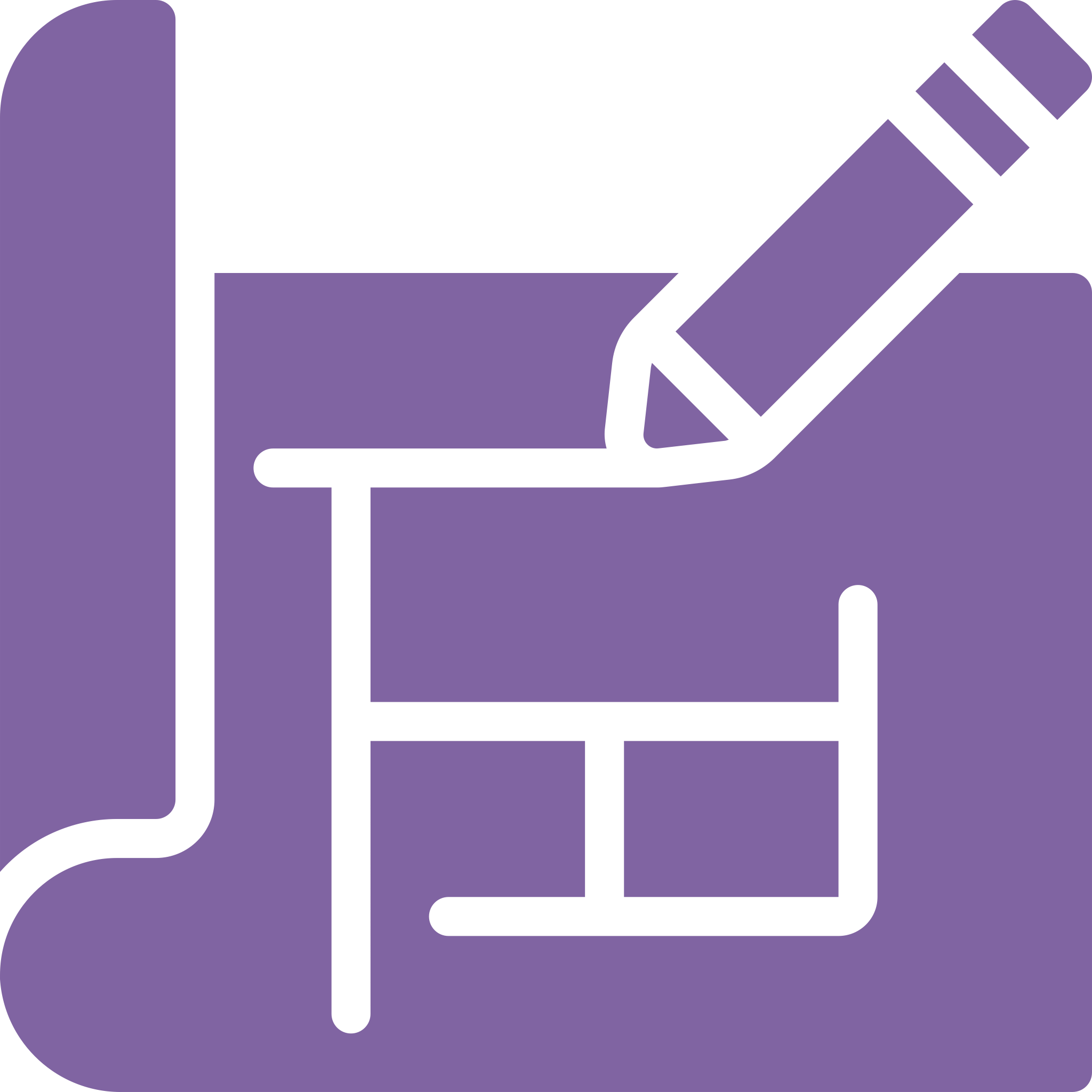 Проявление эмпатии и улучшение общения
Развитие несоответствий и управление беседой в сторону изменений
Перекаты с сопротивлением
Поддержка самоэффективности и планирование изменения поведения
Resnicow K, et al. Int J Behav Nutr Phys Act. 2012; 9:19.
Важность взаимодействующего сотрудничества
Сотрудничество — это когда...
Пациент и медицинский работник работают над достижением общих целей
Они доверяют друг другу быть честными
В противном случае время и усилия расходуются впустую...
Начало занятия
Повестка дня
Начало встречи — схема постановки плана
Перечислите, что, по вашему мнению, важно, но также важно иметь несколько пустых кругов, чтобы пациент мог перечислить то, о чем он хочет поговорить
Отсутствует клиника 
приемы у врача
Курение
Приверженность 
небулайзеры
???
Питание
???
Подход
Расслабить пациентов
Избегайте конфронтации, или не рассказывайте пациентам, что им делать
Поощряйте разговор об изменениях
Включение аспектов изменений, которые могут быть сложными или беспокоящими
Некоторые простые методы, при правильном использовании, могут быть очень мощными...
Строительные элементы МИ: OARS
Что делать — OARS: строительные блоки MИ
O Открытые вопросы
А Подтверждения
R Рефлексивное слушание
S Резюмирование
Goyder E, et al. Health Technol Assess. 2014;18. https://www.ncbi.nlm.nih.gov/books/NBK261677/. По состоянию на июль 2021 г.
O Открытые вопросы
Помогают вести разговор
Улучшают понимание и выявление точки зрения пациента 
Помогает избегать преждевременных выводов и суждений
напр., «Вы чувствуете себя намного лучше после смены лекарства?»
Houck JM, et al.  2010. http://casaa.unm.edu/download/misc25.pdf. По состоянию на июль 2021 г.
[Speaker Notes: Закрытые вопросы: Есть ли у вас какое-либо представление о том, как вы могли бы это сделать?
Открытые вопросы: Как вы могли бы это сделать?

Открытые вопросы намного лучше, чтобы начать разговор...]
A Подтверждения
Нам нужно поддерживать моральный дух, чтобы люди чувствовали себя готовыми к переменам, когда время подходит
Подтверждающие утверждения подкрепляют это
Заявления о признании сильных сторон пациента
напр., «Вы всегда приходите на приемы вовремя»
Благодарность и похвала за качества или достижения пациента
Укрепление уверенности в способности к переменам
Houck JM, et al.  2010. http://casaa.unm.edu/download/misc25.pdf. По состоянию на июль 2021 г.
R Рефлексивное или активное слушание
Это означает необходимость подчеркнуть то, что сказал пациент, вместо того, чтобы задавать вопросы или давать советы и т. д.
Это показывает, что вы слушаете
Поддерживает разговор и открывает его
Признает важные или сильные эмоции пациента
1. Houck JM, et al. 2010. http://casaa.unm.edu/download/misc25.pdf. По состоянию на июль 2021 г.; 2. MINT. 2013. https://motivationalinterviewing.org/sites/default/files/glossary_of_mi_terms-1.pdf. По состоянию на июль 2021 г.; 3. MINT. 2019. https://motivationalinterviewing.org/understanding-motivational-interviewing. По состоянию на июль 2021 г.
Содержание (простое) рефлексирование
Самая простая форма рефлексирования
Отражение сути того, что сказал кто-то
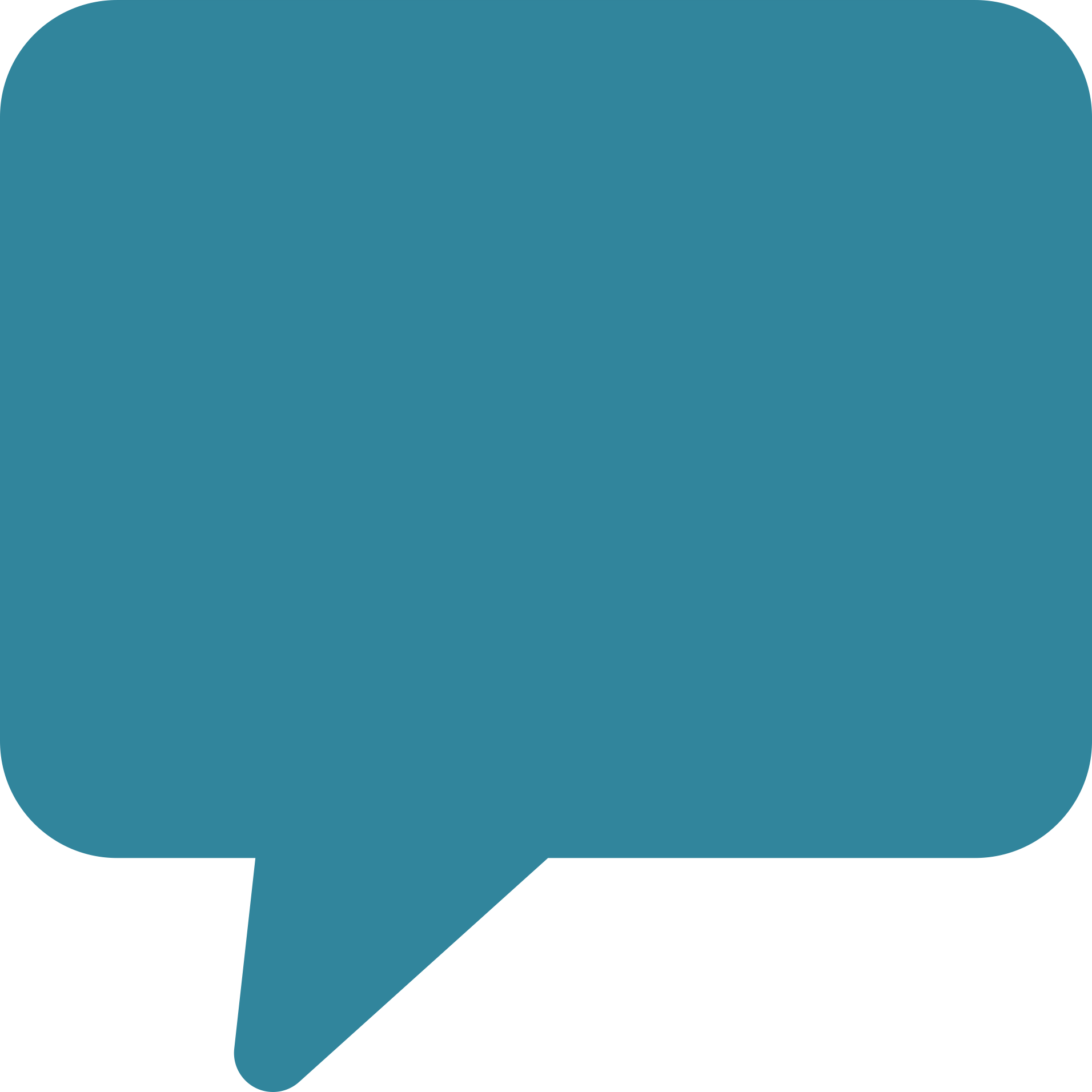 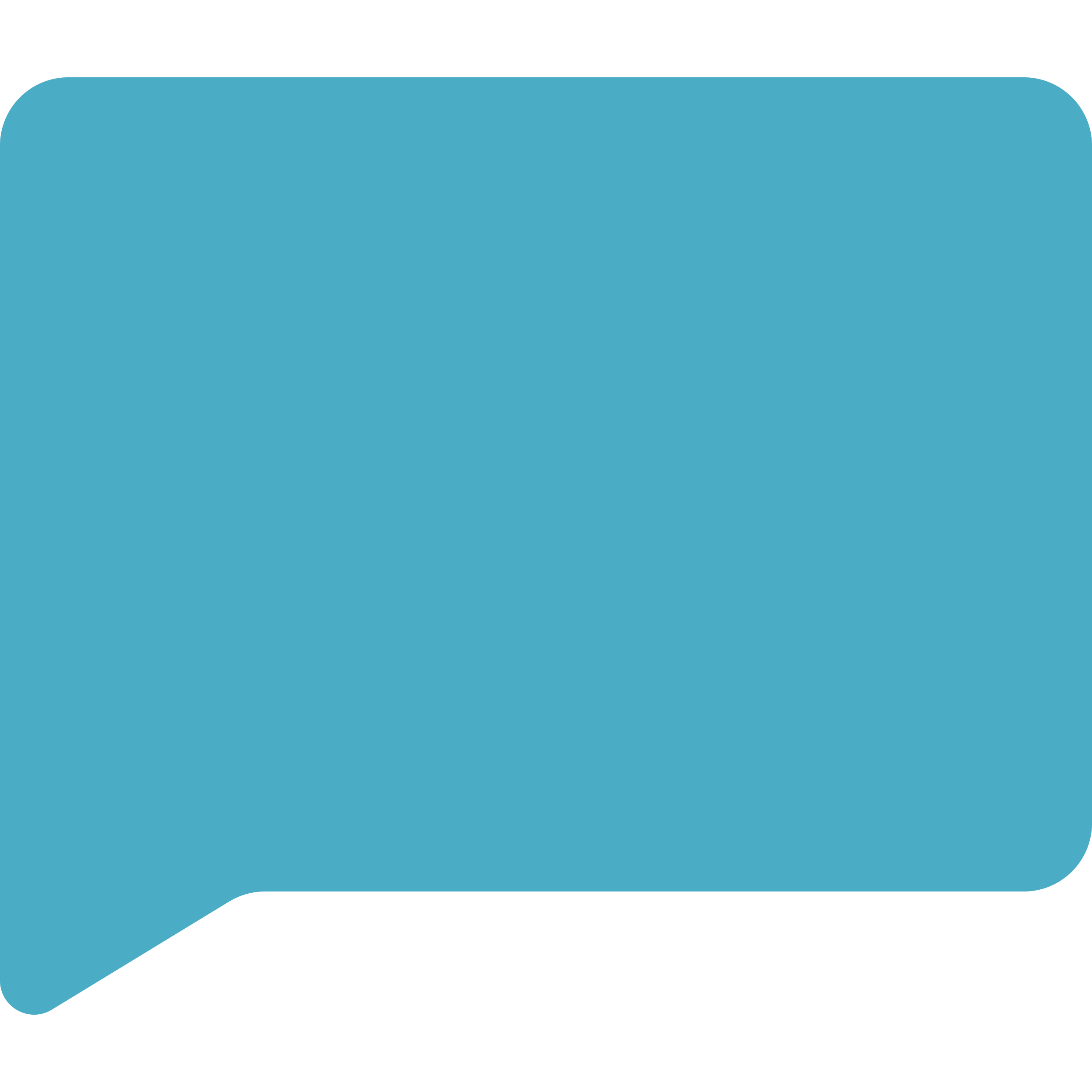 «На этой неделе у меня было так много споров дома»
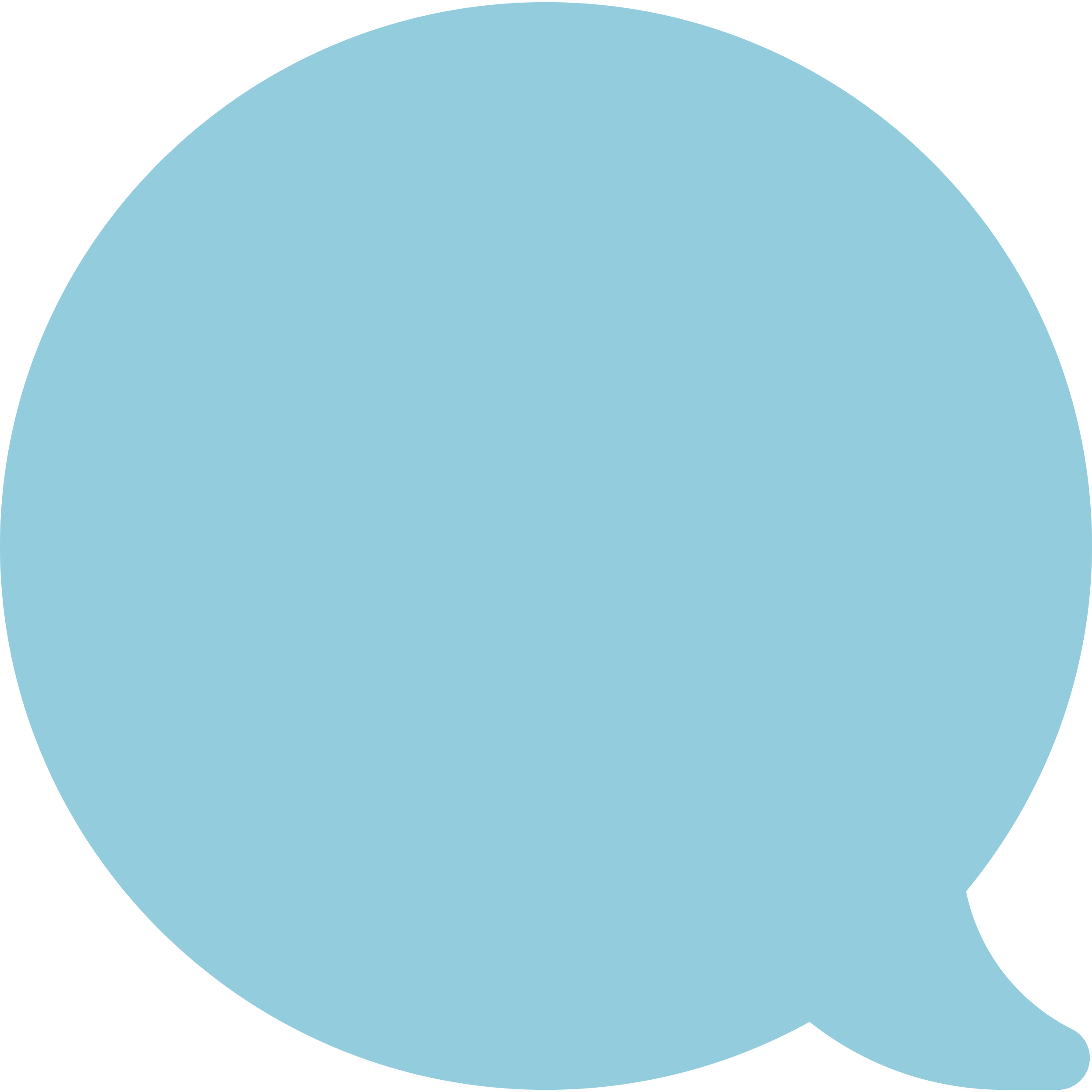 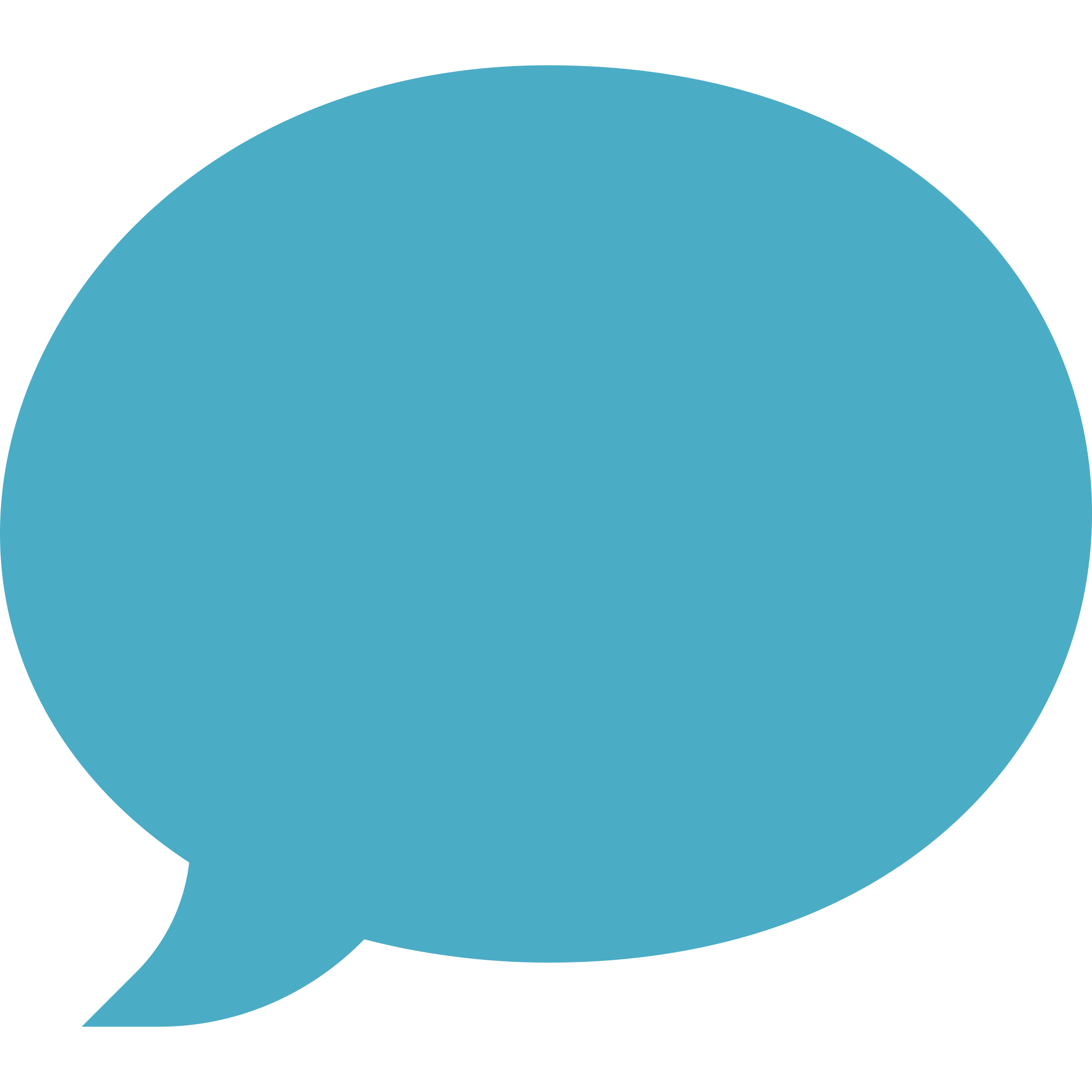 «Кажется, вы не согласны со всеми»
Например:
Пациент:
Интервьюер:
«Вы чувствуете себя...»
«Кажется...»
MINT. 2013. https://motivationalinterviewing.org/sites/default/files/glossary_of_mi_terms-1.pdf. По состоянию на июль 2021 г.
Значение (сложное) отражение
Более сложные
Отразить то, что, по вашему мнению, является основным эмоциональным содержанием сказанного
Действительно начинает беседу от изложения фактов к смыслу, эмоциям и убеждениям
Это работает, даже если вы не правы — они вам скажут!
например, ответьте следующим образом: «Вы чувствуете... потому что»
MINT. 2013. https://motivationalinterviewing.org/sites/default/files/glossary_of_mi_terms-1.pdf. По состоянию на июль 2021 г.
Значение (сложное) отражение: Пример
Пациент:
Интервьюер:
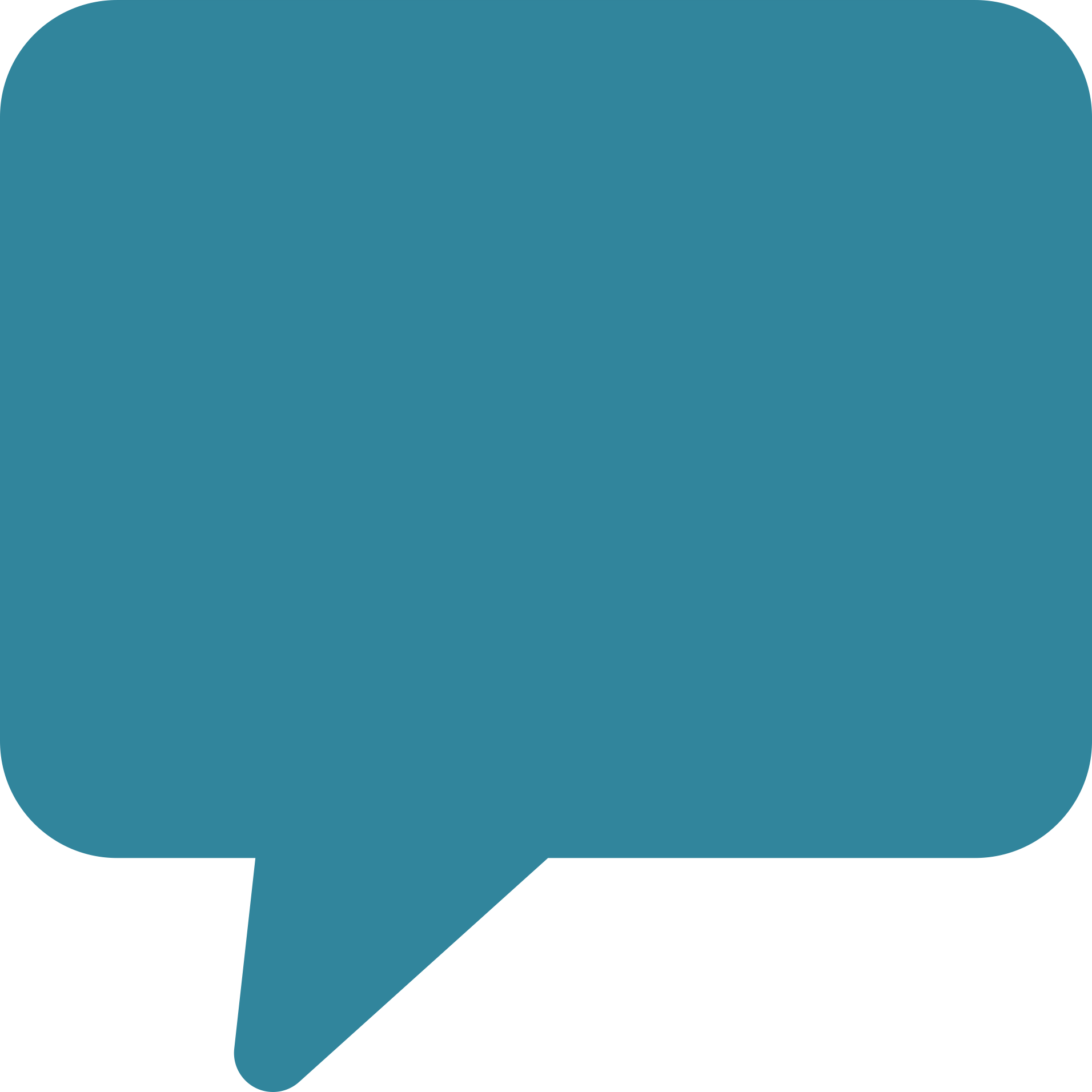 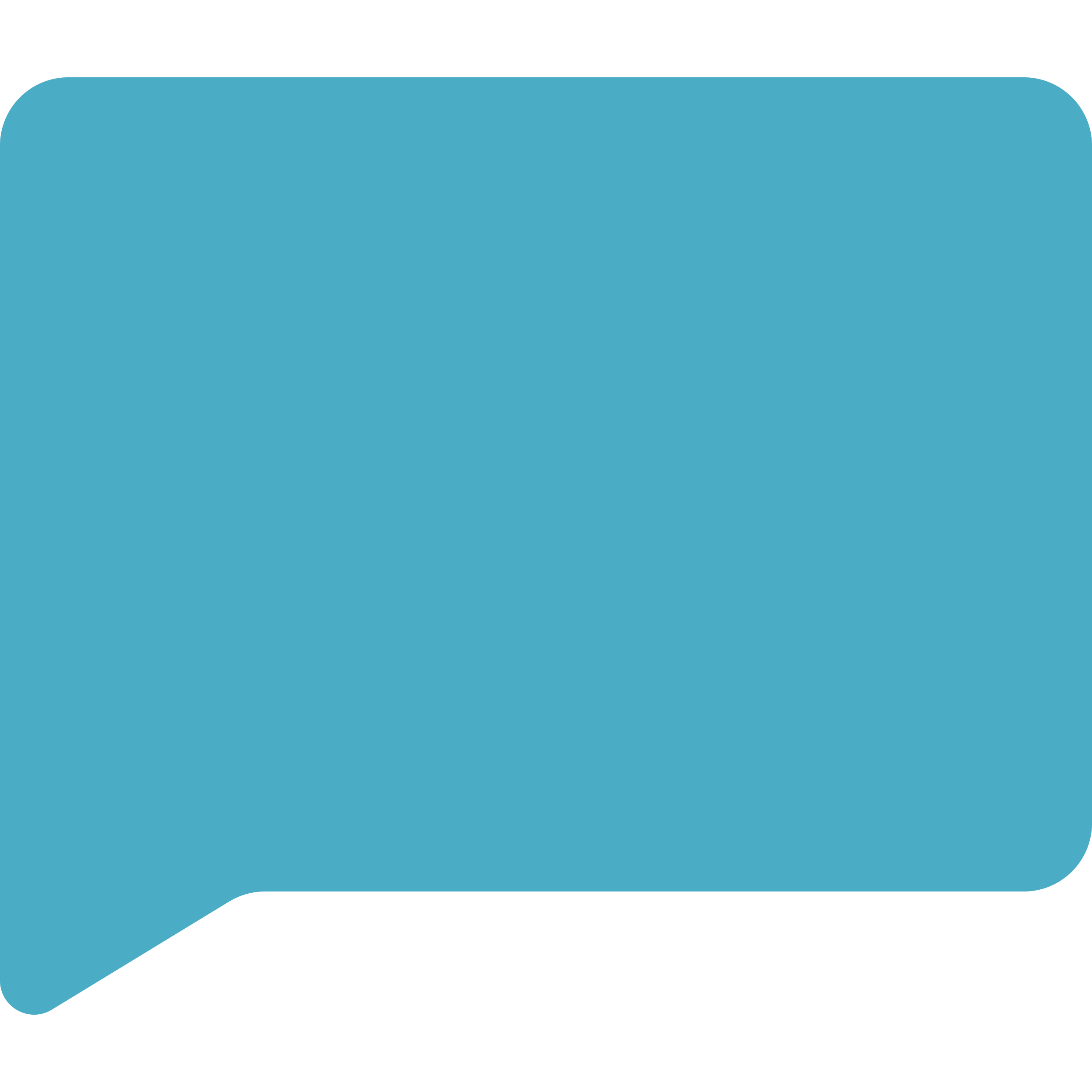 «Я очень хорошо принимала препарат, а потом мне надоело и я пропустила все выходные»
«Вы расстроены, потому что чувствуете себя так, сплоховали»
Рефлексирование — резюме
Рефлексивное слушание
Содержание (простое)
Будьте ближе к тому, что сказал пациент
Привлекает внимание и проявляет интерес
Значение (сложное)
Может выходить за рамки сказанного
Может включать упоминание эмоций или контрастирование различных элементов («Вы действительно чувствуете себя подавленным в данный момент»)
Может привести к большему самосознанию
Может быть метафорой (Пожалуй, это как игра, в которой кто-то продолжает менять правила)
УВЕЛИЧЕНИЕ инвестиций 
= 
 БОЛЕЕ ГЛУБОКОЕ обсуждение
MINT. 2013. https://motivationalinterviewing.org/sites/default/files/glossary_of_mi_terms-1.pdf. По состоянию на июль 2021 г.
Усиленное отражение
Более продвинутое
Обдумывание заявления в преувеличенной форме — сформулируйте его более крайним образом, но без сарказма
Услышав это, можно иногда спровоцировать повторную оценку — они реагируют, отвергая усиленное отражение
Таким образом, пациент может перейти к положительным изменениям, а не к сопротивлению
MINT. 2013. https://motivationalinterviewing.org/sites/default/files/glossary_of_mi_terms-1.pdf. По состоянию на июль 2021 г.
Усиленное отражение: Пример
Пациент:
Интервьюер:
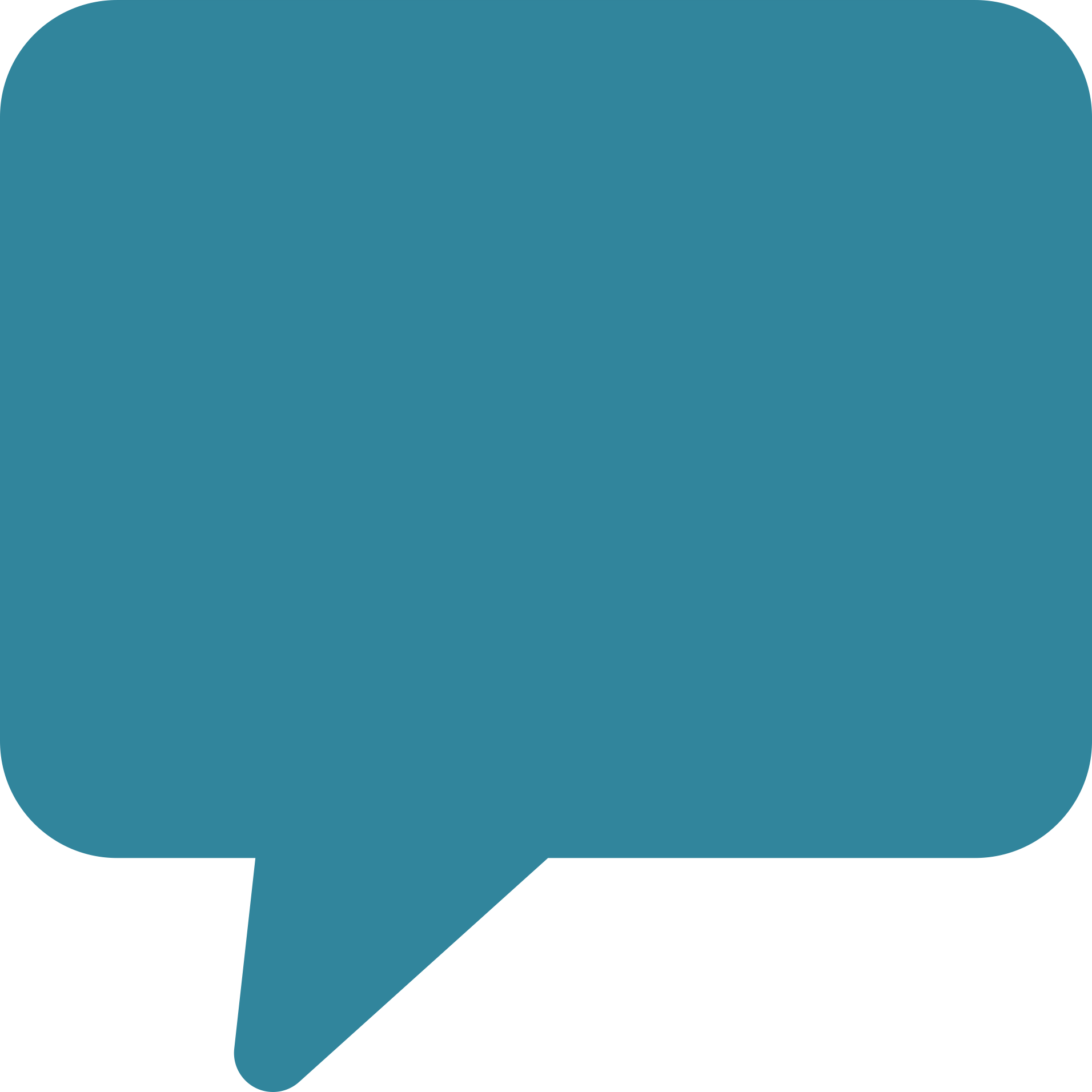 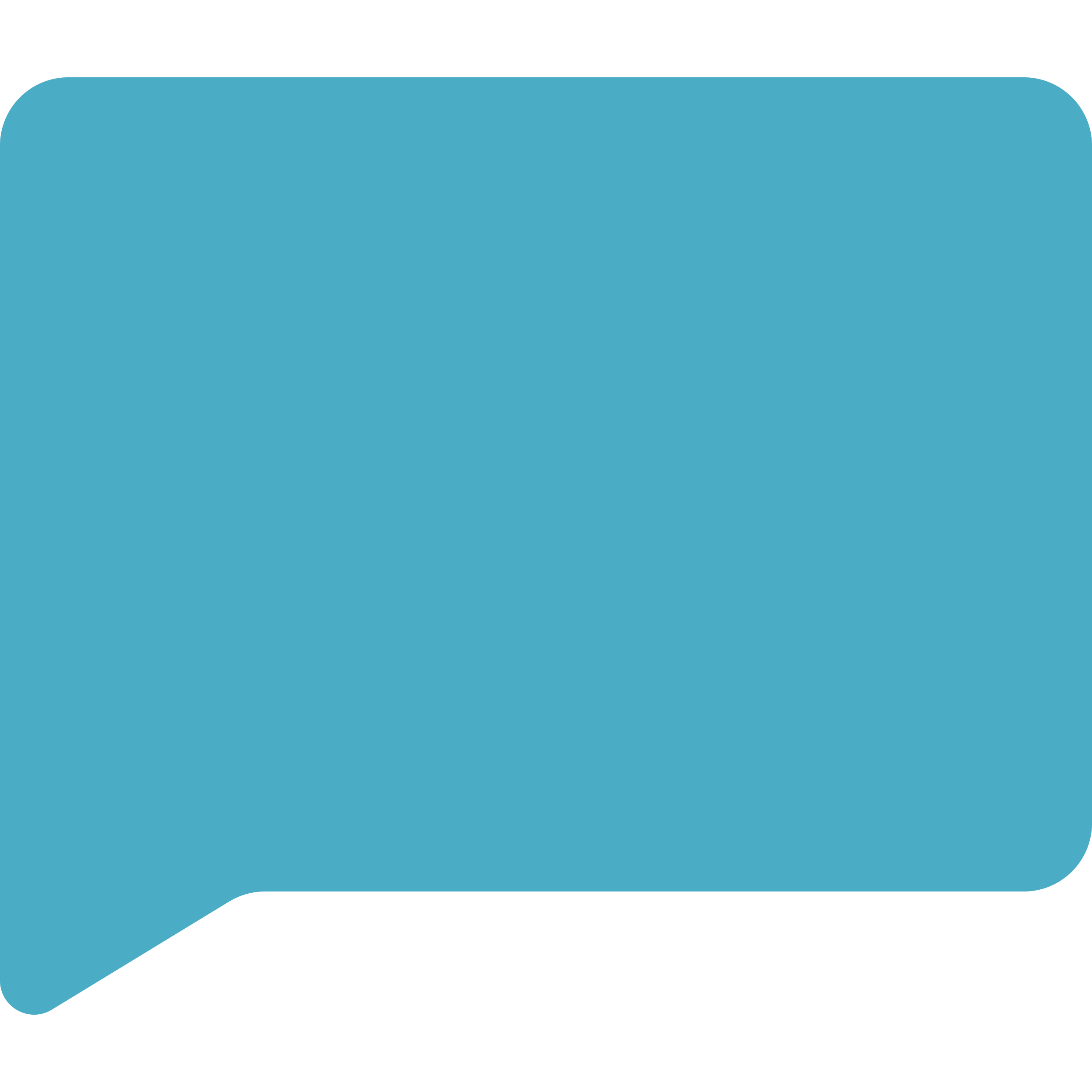 «Врач всегда «стоит» за моей спиной касательно приема лекарства и пищи, а также моя семья; все они сговорились против меня»
«Вы думаете, что никто не беспокоится о вас вообще?»
Двустороннее отражение
Более хитро!

Признает то, что сказал пациент, но затем также указывает на противоречия, которые он также сказал — на этом или предыдущих визитах

Порядок, в котором вы размещаете их, может оказать значительное влияние на то, что будет сказано дальше
MINT. 2013. https://motivationalinterviewing.org/sites/default/files/glossary_of_mi_terms-1.pdf. По состоянию на июль 2021 г.
Двустороннее размышление: Пример
«Так вы говорите, что с одной стороны, вы теперь думаете, что вам нужно отказаться от курения, а с другой стороны, вы не можете себе представить, как жить без сигареты»

«Так вы говорите, что с одной стороны вы не можете себе представить, как вы выходите без сигареты, а с другой стороны, вы думаете, что теперь вам нужно отказаться от курения»
Резюмирование
Может быть очень полезно, помогая кому-то организовать свои мысли1
Существует три типа резюме 2:
Сбор: собирайте информацию вместе и возвращайте ее обратно, чтобы поддерживать разговор на плаву 
«Так, если я могу просто остановиться на секунду, чтобы убедиться, что я все понял... вы чувствуете...» и т. д.
Связь: противоречивые вещи, которые только что были вам сказаны, связывают с ранее полученной информацией (может подчеркнуть расхождение)
«Так, подытожим то, что вы сказали: вам трудно найти время для приема лекарств, но вы все больше беспокоитесь по этому поводу... это так?»
Переходы: собрать все вместе, чтобы довести эту часть обсуждения до конца, чтобы дать новое направление
«Так, если бы мы могли просто объединить то, о чем мы уже говорили...  что было бы хорошей идеей поговорить о X прямо сейчас?»
1. Sagorsky L, et al. CAMH Publications. 2005; 85–100; 2. MINT. 2013. https://motivationalinterviewing.org/sites/default/files/glossary_of_mi_terms-1.pdf. По состоянию на июль 2021 г.
Резюме
Постановка повестки дня в начале занятия создает среду, в которой врачи и пациенты могут совместно предложить и определить список тем, которые необходимо обсудить, чтобы в конечном итоге стимулировать обсуждение изменений

Врач может использовать подход OARS, чтобы показать пациенту, что его вклад в достижении общей цели ценится
O Открытые вопросы
A Подтверждение
R Рефлексивное слушание
S Резюмирование
Литература
Goyder E, Hind D, Breckon J, et al. A randomised controlled trial and cost-effectiveness evaluation of ‘booster’ interventions to sustain increases in physical activity in middle-aged adults in deprived urban neighbourhoods. Health Technol Assess. 2014;18. Available at: https://www.ncbi.nlm.nih.gov/books/NBK261677/. Accessed July 2021. 
Motivational Interviewing Network of Trainers (MINT). Glossary of Motivational Interviewing Terms; 2013. Available at: https://motivationalinterviewing.org/sites/default/files/glossary_of_mi_terms-1.pdf. Accessed July 2021.
Motivational Interviewing Network of Trainers (MINT). Understanding Motivational Interviewing; 2019. Available at: https://motivationalinterviewing.org/understanding-motivational-interviewing. Accessed July 2021. 
Houck JM, Moyers TB, Miller WR, et al. Motivational interviewing skill code (MISC) version 2.5. 2010. Available at: http://casaa.unm.edu/download/misc25.pdf. Accessed July 2021.
Resnicow K, McMaster F. Motivational Interviewing: moving from why to how with autonomy support. Int J Behav Nutr Phys Act. 2012;9:19.
Sagorsky L, Skinner W. Using motivational interviewing with clients who have concurrent disorders. In Skinner W (ed). Treating concurrent disorders: a guide for counsellors; CAMH Publications. 2005;85–100.